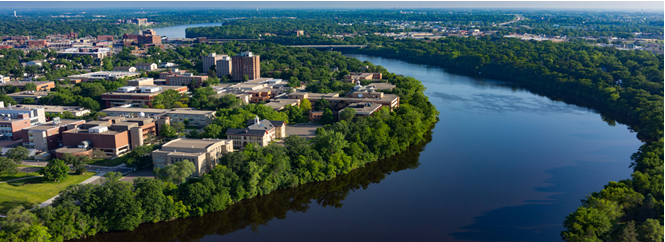 Town Hall Meeting
Campus COVID Update

2.1. 2021
ZOOM Tips
To ask questions - Use Q&A option NOT Chat
Meredith will post your question in Chat 
The presenters will answer your questions via Chat verbally
This session will be closed captioned
Today’s Agenda
COVID-19 Update – 
University – dialing back – President Wacker
Health Matters - Dr. Brent Nielsen 
Campus Ops – Jenn Furan Super 
SEM – Commencement – Dr. Woods
Questions
President and cabinet members are available for questions
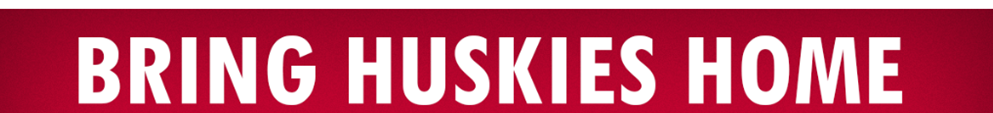 University
Thank you!  The semester is off to a great start! Reported cases are very low. 
We have transitioned to larger in-person events.  
We hope to have a reduced number of spectators attending Huskies athletic events in the coming weeks.  
Please continue to wear masks, maintain physical distancing, and complete the daily self-assessment. Thank you!!!
COVID-19 Bring Huskies Home Update
Health Matters
COVID-19 Vaccine Planning and Access:
Local Public Health (LPH) and CentraCare currently have vaccine in our community.
There is currently not enough doses of vaccine for all persons interested so LPH and Medical Entities are following State of Minnesota and Minnesota Department of Health guidelines directing who they can target to vaccinate.
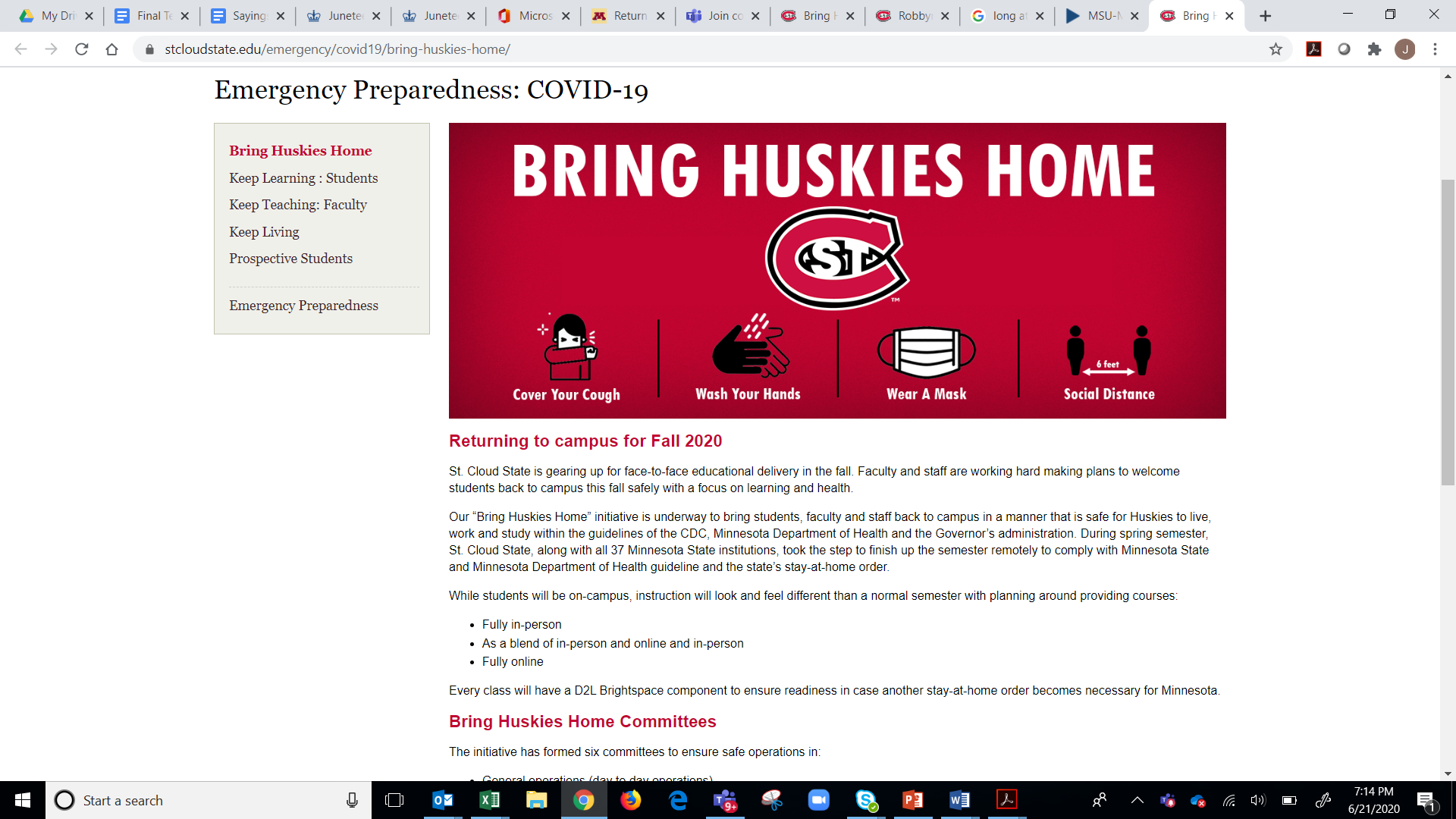 COVID-19 Bring Huskies Home Update
Health Matters
COVID-19 Vaccine Planning and Access:
Currently categories being targeted are 
healthcare workers
emergency services personnel 
mental health professionals 
long term care residents and workers, and group home residents and workers to name a few  
CentraCare has added 65+ to their target group and local public health is working toward K-12 and childcare workers
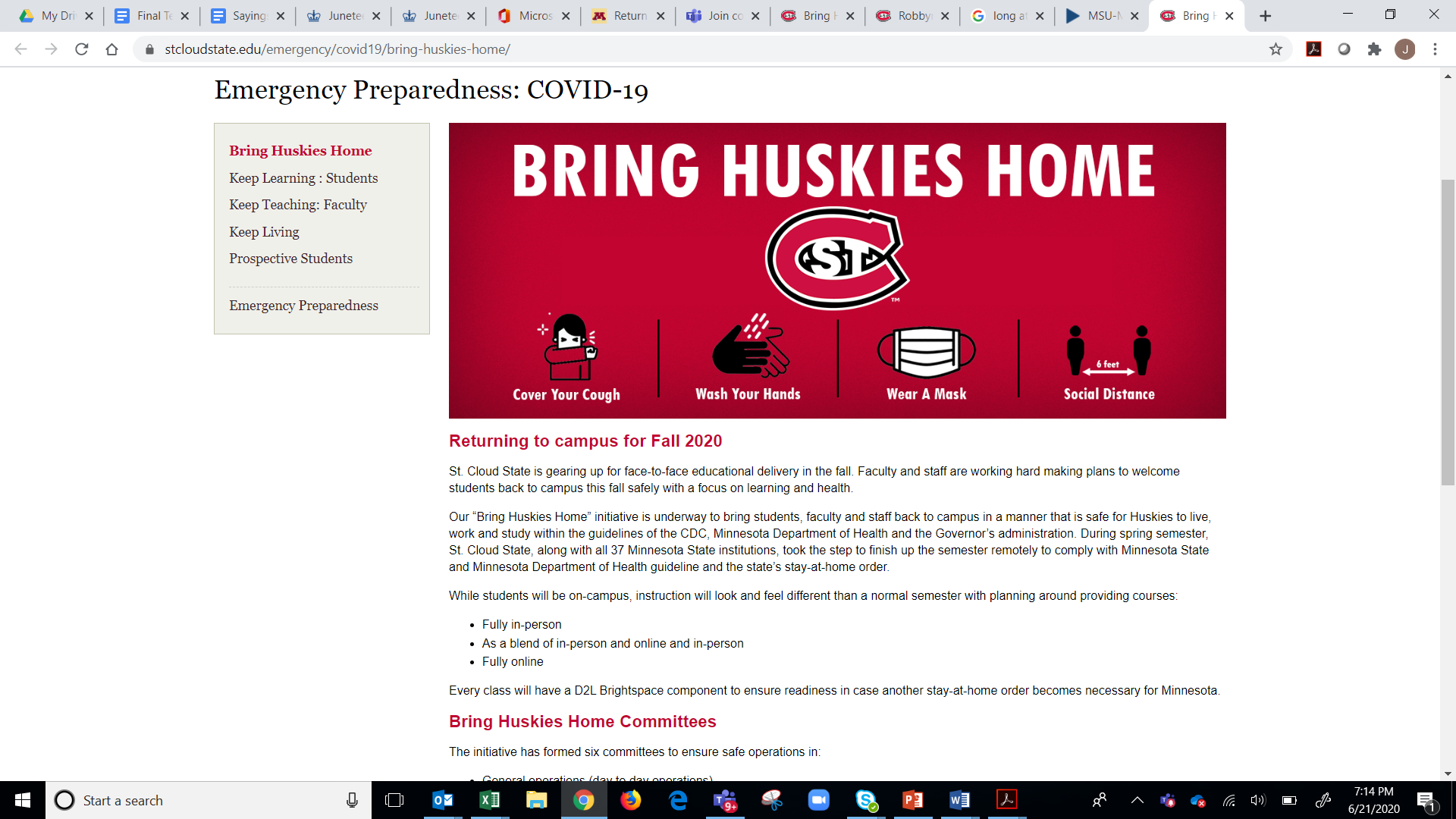 COVID-19 Bring Huskies Home Update
Health Matters
COVID-19 Vaccine Planning and Access:
At this time if you meet any of these above criteria, you should contact your healthcare provider to get vaccinated.  
The University sent a survey to all campus this past week that is due at the end of the day today.  If you meet any of the above criteria you should complete that survey today.
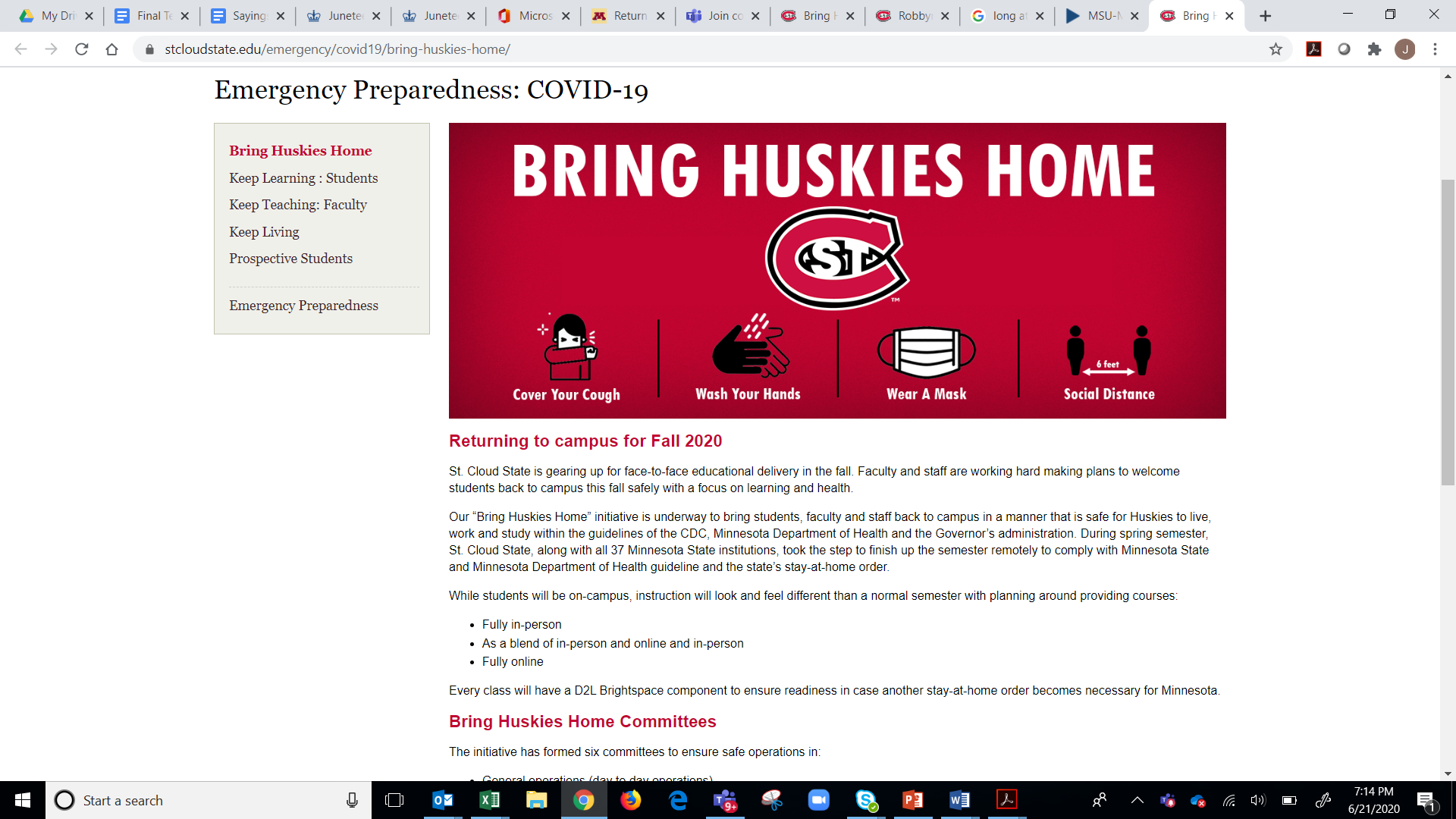 COVID-19 Bring Huskies Home Update
Health Matters
COVID-19 Vaccine Planning and Access:
Completing that form will in essence give your contact information and category that qualifies you for vaccine to local public health so that they can contact you about a vaccination clinic when vaccination becomes available.
We expect to send out future surveys when new categories open up.
We hear now that higher education will likely fall somewhere after K-12 and Childcare, but things are always evolving.
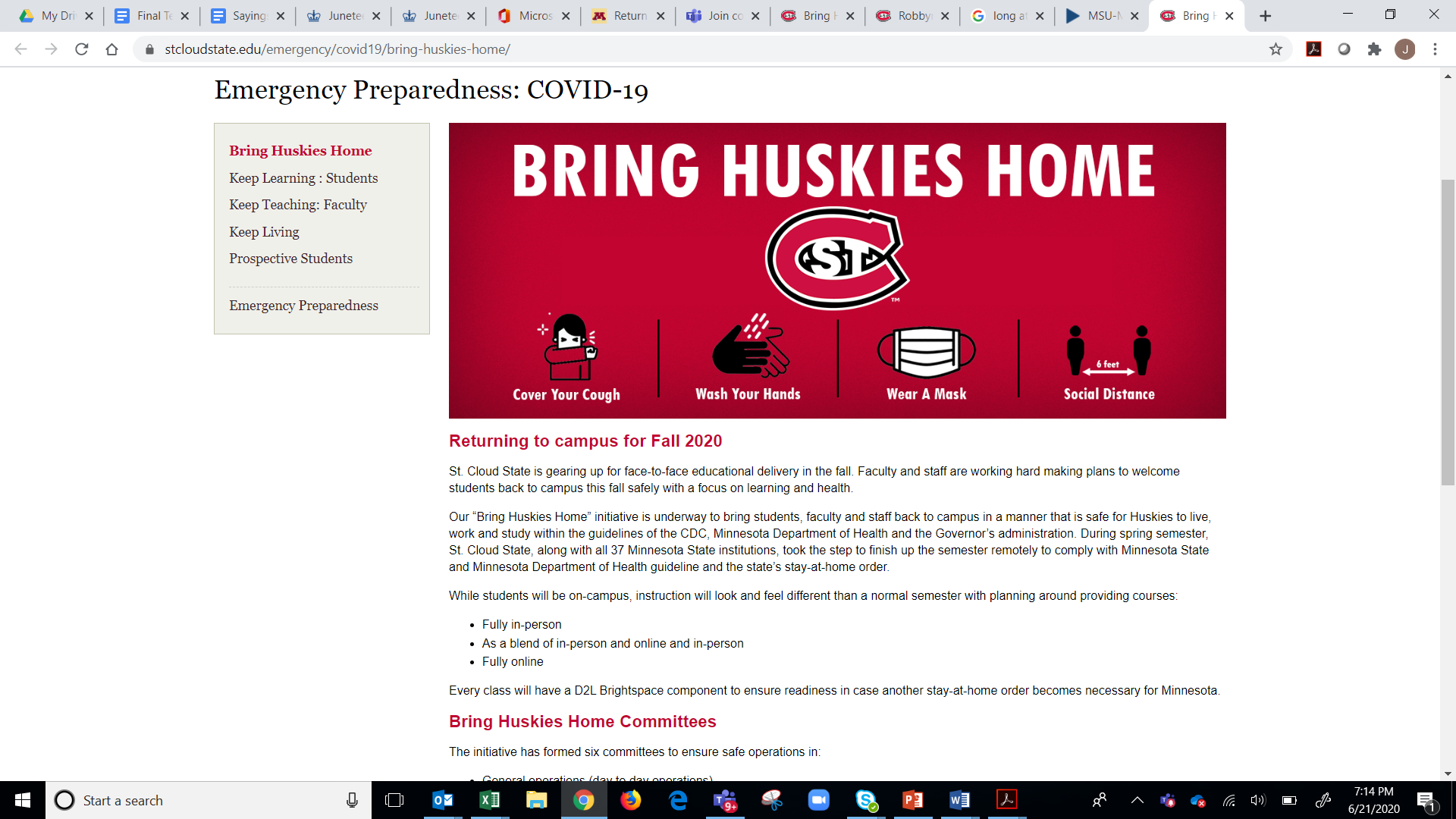 COVID-19 Bring Huskies Home Update
Health Matters
COVID-19 Vaccine Planning and Access:
It is OK to take an opportunity to get vaccinated when it presents as the process is changing rapidly.  For example if you fill out this survey and want to contact CentraCare or your local provider, that is fine.
Once you commit to getting vaccinated somewhere you will need to go back to the same place for the second dose which will occur 21-28 days later.
If the SCSU Medical Clinic is notified that we are getting vaccine we intend to only vaccinate SCSU employees and students.  How we prioritize our distribution will depend on how many doses we receive and where we are at in our community process of allocating doses when we get it.
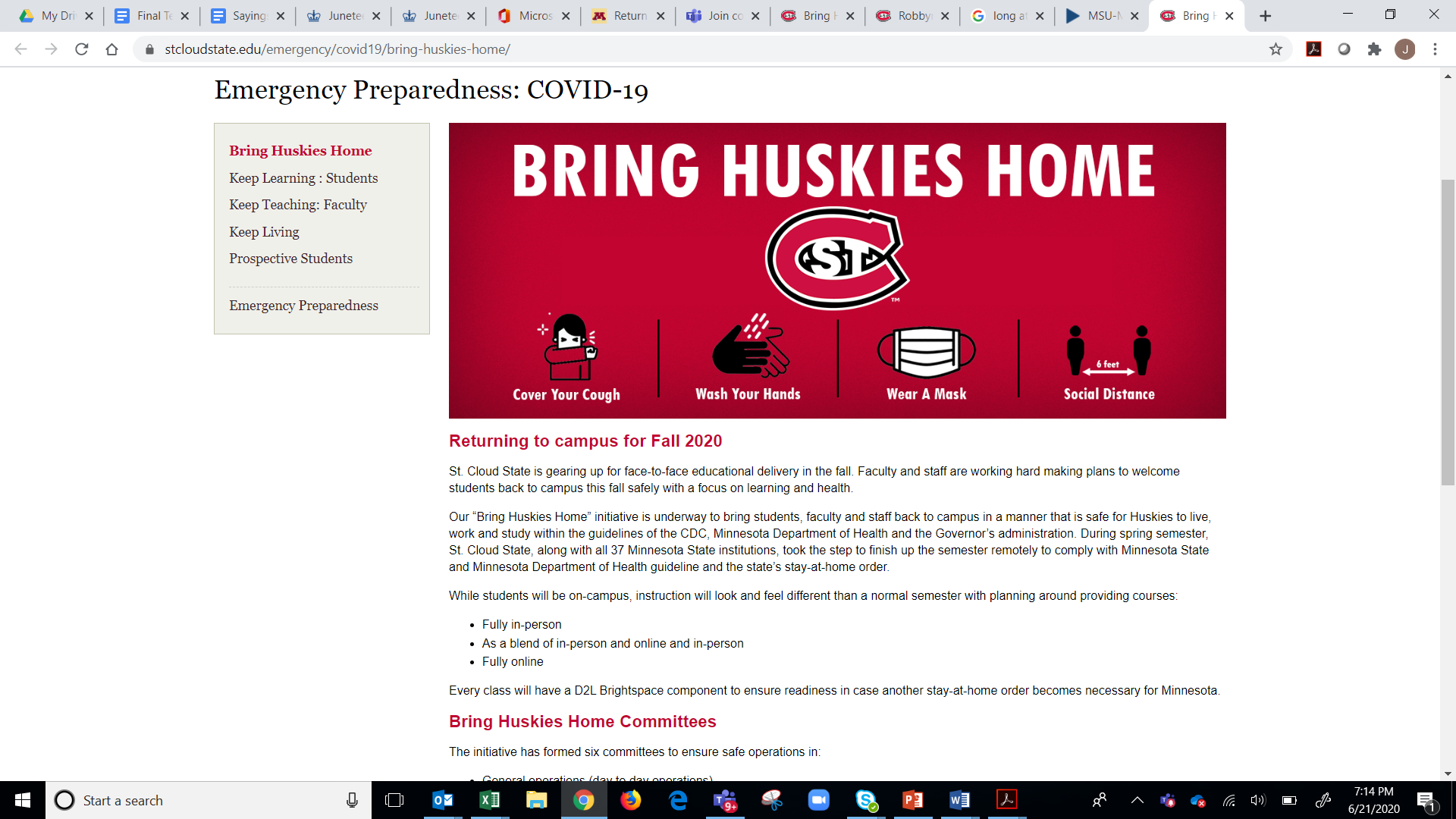 COVID-19 Bring Huskies Home Update
Campus Operations
Access to COVID-19 testing:
The MDH Testing Center at the River’s Edge Convention Center has been extended into the month of February  
Students are encouraged to contact the SCSU Medical Clinic for testing
320-308-3191
Employees are encouraged to contact their health care provider
Additional local testing options are available on the Bring Huskies Home website
Upcoming campus testing events:
Wednesday, March 3rd
Monday, March 15th
Stay tuned for other possible testing events
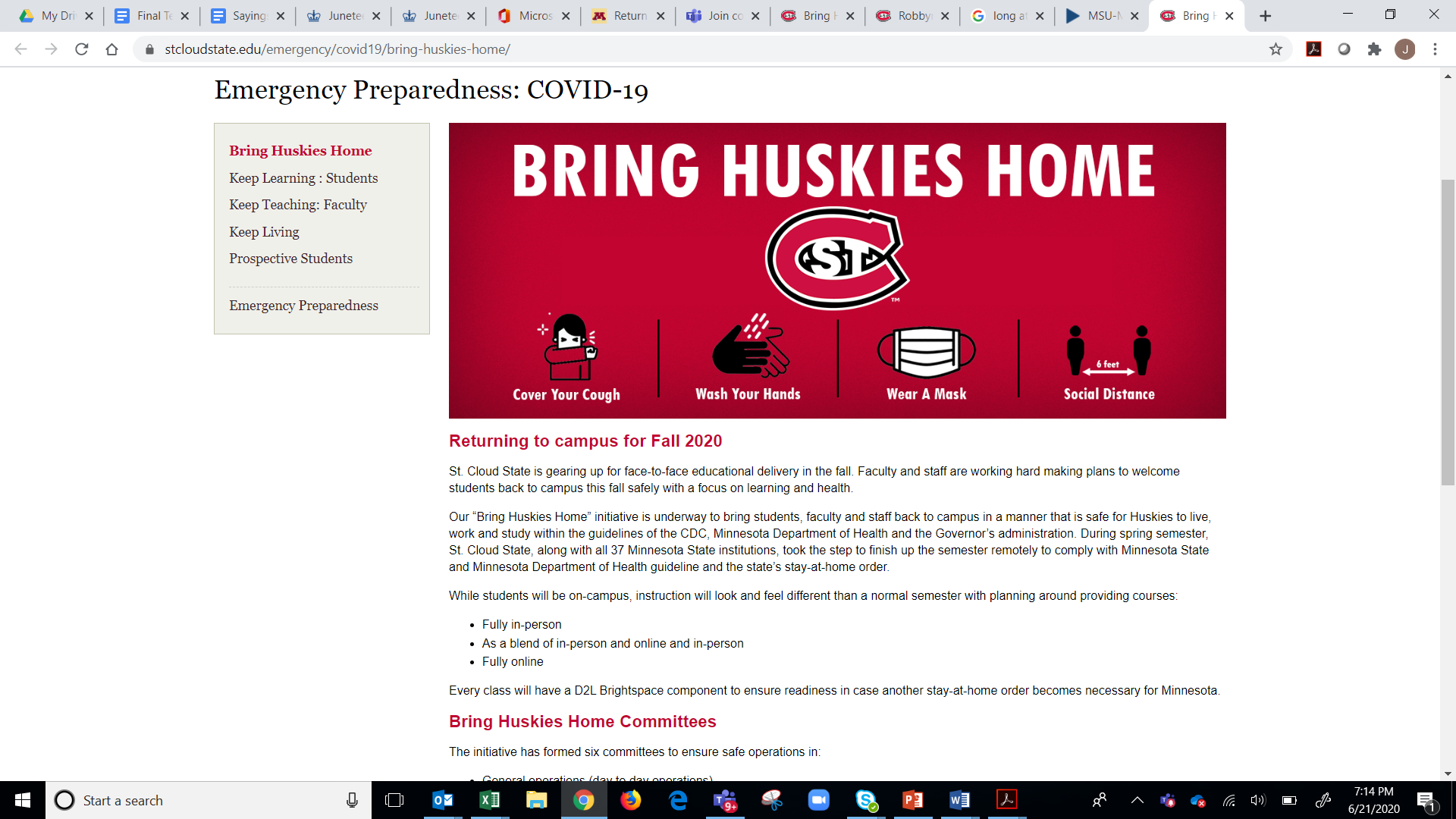 COVID-19 Bring Huskies Home Update
Strategic Enrollment Management
MARCH COMMENCEMENT
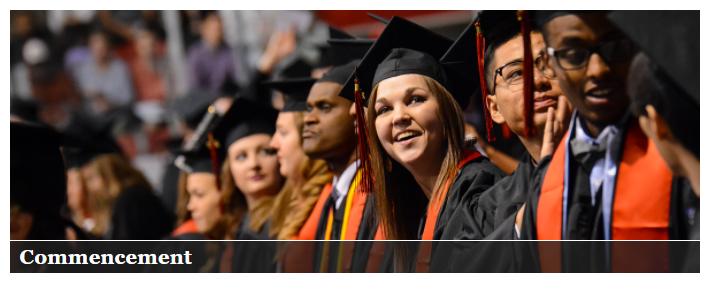 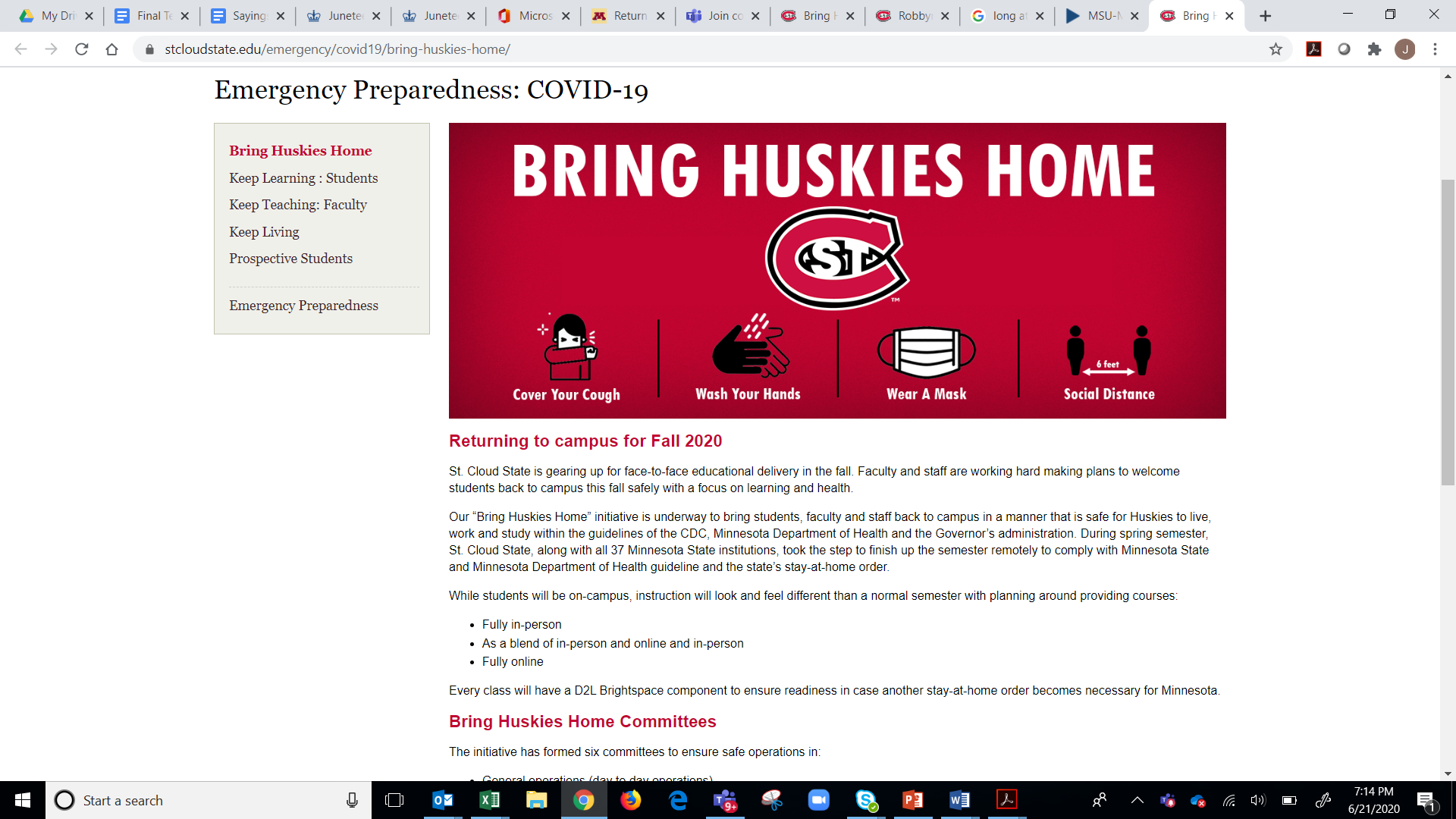 COVID-19 Bring Huskies Home Update
Strategic Enrollment Management
Guiding Principle: 
The office of Records and Registration has the sole responsibility for coordinating and organizing all aspects of SCSU’s official commencement ceremony(ies).  

Primary Focus for Students:
	Face to Face ceremony (when possible)
	Option for at least two family members participating per graduate
	Ability for graduates to walk across the stage

Current Operating Guidelines: 
	150 people
	5 Ceremonies (9:00am, 11:00am, 1:00pm, 3:00pm, 5:00pm)
	Almost 400 people have registered (message sent week of January 25)
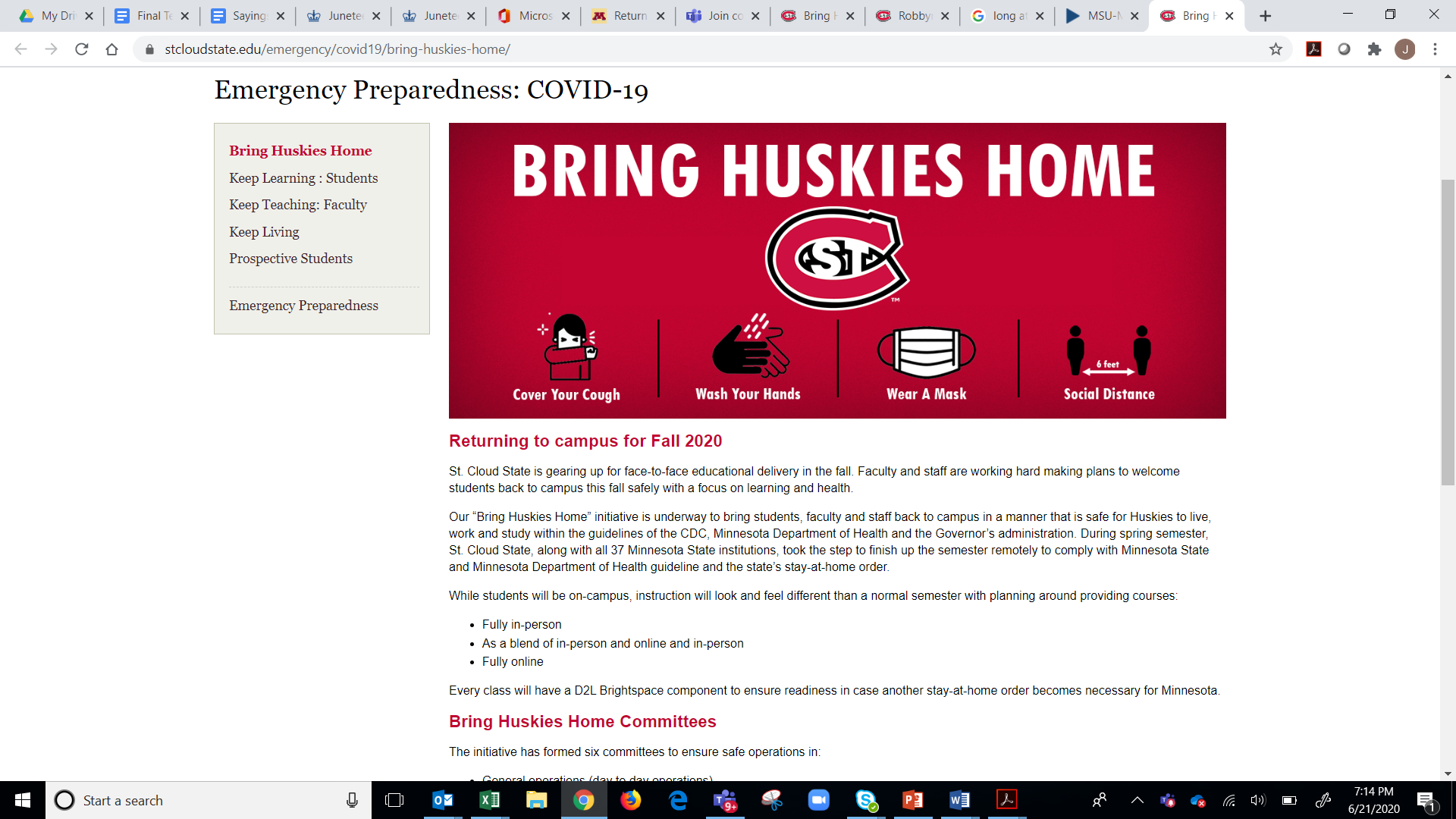 COVID-19 Bring Huskies Home Update
Strategic Enrollment Management
Ceremony times in Ritsche for each College/School
9:00 a.m. 					3:00 p.m.				
School of Health and Human Services		Herberger Business School (Undergraduates)
University College
 
11:00 a.m. 					5:00 p.m.
College of Liberal Arts and School of The Arts	Herberger Business School (Graduate programs)
School of Public Affairs				School of Education

1:00 p.m.
College of Science and Engineering and 
School of Computer, Engineering, and Environment
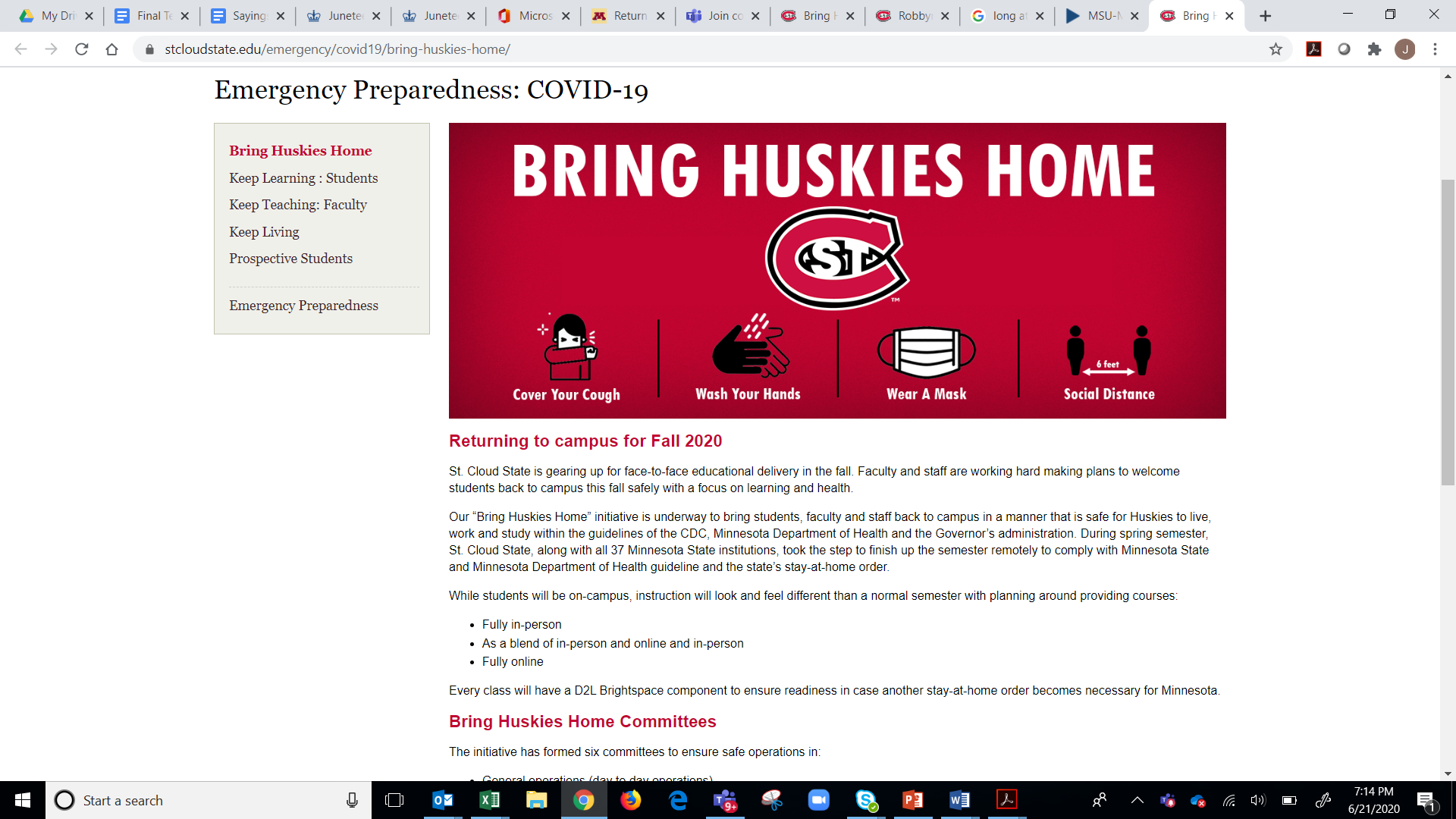 COVID-19 Bring Huskies Home Update
Strategic Enrollment Management
Cancelling Ceremonies:
Ceremonies will be cancelled 4 weeks prior to the event
 
	Cancel Date for March 12th Ceremony: February 12 
	Cancel Date for May 7th Ceremony: April 1
 
*If the March ceremony is cancelled, student will have the option of attending the May 7th ceremony
 
Reasons for cancelling:
	Weather
	Federal and/or State directives
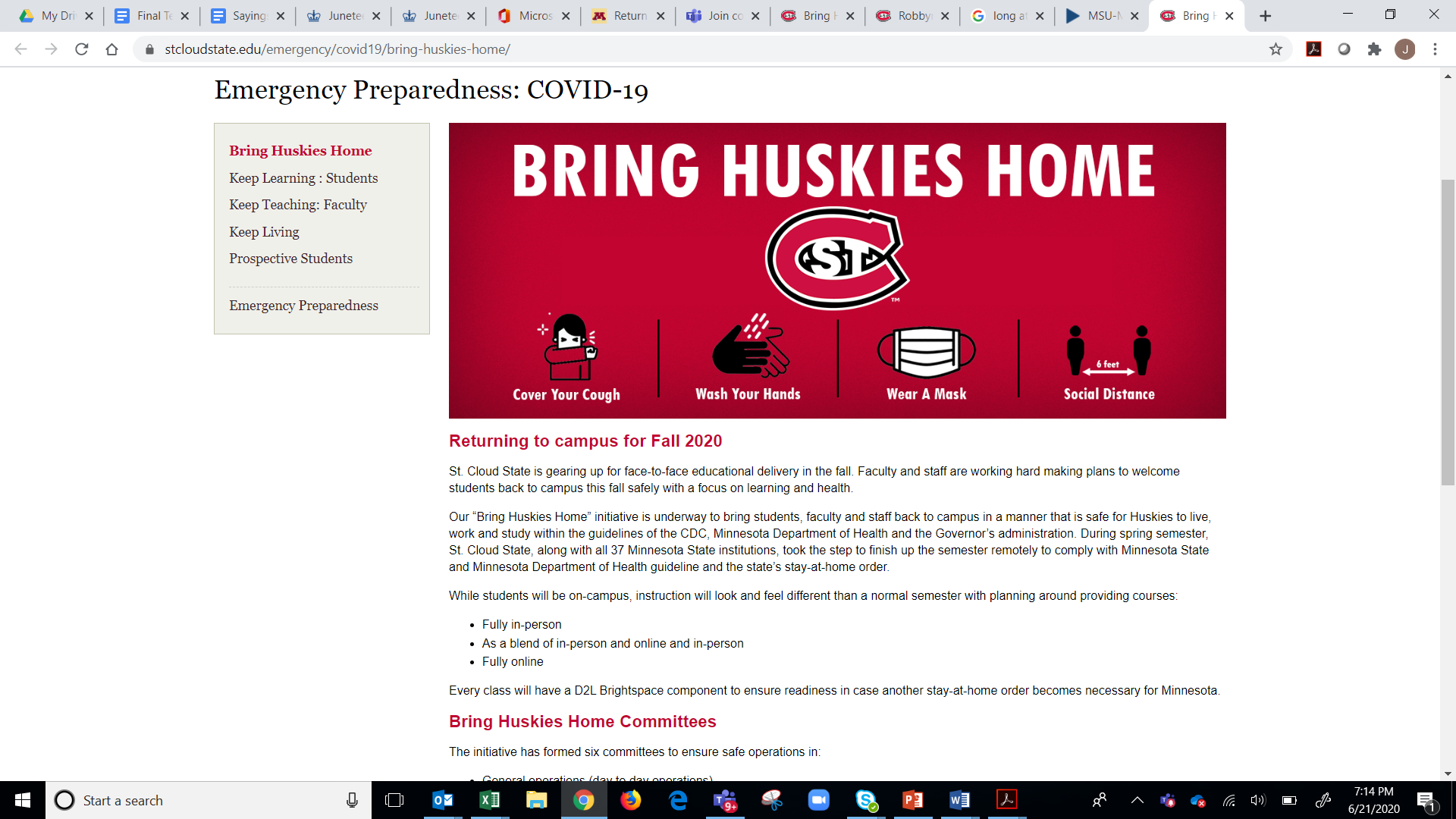 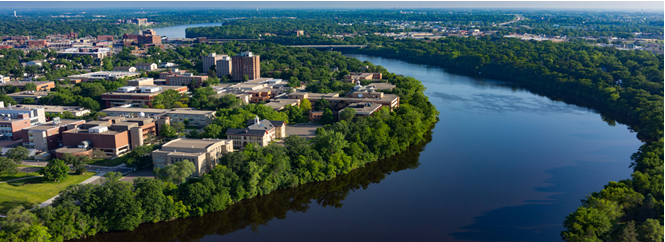 Questions?

Next Town Hall – Feb 16th 
12:15-12:45